Дорогие друзья!
Мы рады приветствовать вас на нашей традиционной игре «Розовые очки» для наставников и молодых педагогов.
В этом году она пройдет в дистанционном формате, но мы надеемся на ваше понимание и активное участие.
Желаем вам успешно пройти все этапы игры, дружно работать команде и проявить свое творчество и педагогическое мастерство.
РОЗОВЫЕ ОЧКИ
Game 1
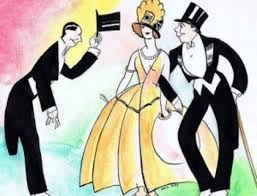 Визитка
Наша команда
Game 2
Жизнь учителя 
в вопросах и ответах
Вопросы викторины
1. Как в Древних Афинах называли раба, сопровождавшего мальчика в школу?
а) Директор;                                      б) Завуч;
в) Педагог;                                          г) Декан.

2. Как расшифровывается название школьной должности – завуч?
а) Заводила учащихся;     
б) Заведующий учебниками;
в) Заведующий учебной частью;    
г) Заведомо умный человек.
3. Как японцы обращаются к своему учителю?
а) Сэнсэй;                                         б) Самурай;
в) Камикадзе;                                 г) Икебана.

4. Представитель какой профессии в послереволюционной России назывался «шкрабом»?
а)Полотёр;                                     б) Учитель;
в) Посудомойка;                             г) Сторож.
5. Как называют педагогов по общественным дисциплинам?
а) Гурманы;                             б) Гуманисты;
в) Гуманитарии;                    в) Гуманоиды.
6. Как преподаватель должен объяснять материал урока учащимся?
а) Заносчиво;                           б) Доходчиво;
в) Усидчиво;                              г)  Бегло.
Game 3Встречают по одежке, провожают по style
Не секрет, что залог успеха учителя зависит от его стиля….., конечно же, общения на уроке.
На прошлой игре мы познакомились со стилями общения. 
Задание для Вас, наставники и молодые педагоги! Найдите в интернете картинки или фотографии, которые раскрывают каждый стиль общения на уроке наиболее ярко (должно быть 5 картинок) не забудьте подписать картинки по стилям!
Game 4
Технологический калейдоскоп
Конечно, никто не сомневается, что мы все разбираемся в методах, приемах и формах работы.Распределите следующие дидактические средства на три группы Методы работыФормы работыПриемы работы
БеседыЗанятие-играРолевые игрыИнсценированиеПарная и групповая Наблюдение Дискуссии
Game 5
И швец, и жнец, и на дуде игрец…
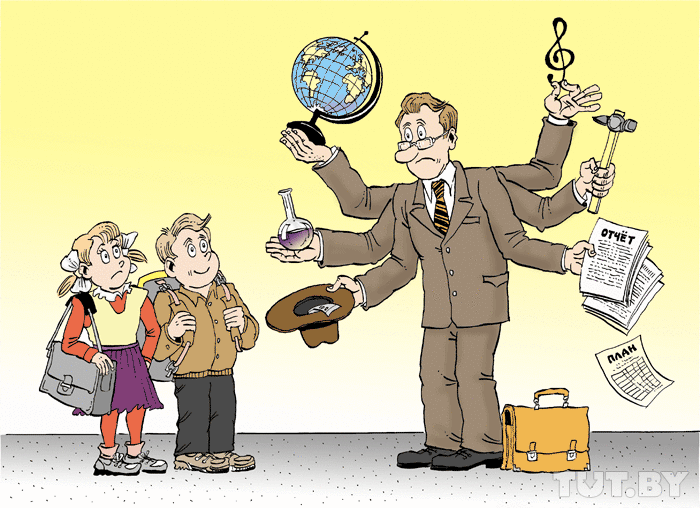 Учителя в школе выполняют разные роли, что только учитель не придумает, чтобы заинтересовать детей на уроке или объясниться перед родителями или администрацией.
Посмотрите видео, которое хорошо отражает день учителя. https://yadi.sk/i/Cfi4Fb1H-FzLRQ 
Напишите названия иностранных, советских и российских мультфильмов и фильмов, которые были использованы в этом видеоролике.
Game 6
Очумелые ручки
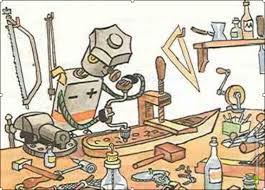 Как нам хорошо знакома ситуация, когда надо объяснить трудную грамматическую тему учащимся, а там еще половина учеников имеют статус с ОВЗ.
Предлагаем Вам, объяснить обучающимся грамматическую тему «Модальные глаголы», использую технологию инфографики (в схемах, графиках и др.).
Анкета обратной связи
Уважаемые коллеги после игры мы просим Вас заполнить анкету обратной связи. 
Отсканируйте анкету и вставьте скан в свою презентацию.
Мое общее впечатление от игры «Розовые очки»:
интересная игра;
это было прекрасное мероприятие;
нужна некоторая доработка, но все равно понравилось;
меня очень увлекла игра и хочу, чтобы она стала постоянной;
свое отношение ________________________________________
______________________________________________________
Насколько хорошо была организована игра:
на высоком уровне;
слабо организована;
свое отношение ________________________________________
______________________________________________________
 
Какие чувства вы испытывали во время и после игры?
радость;
удовольствие;
раздражение;
сопричастность к общему делу;
усталость;
скуку;
интерес;
свое отношение ________________________________________
______________________________________________________
 
Ваше пожелание организаторам игры «Розовые очки» ______________
_____________________________________________________________
_____________________________________________________________
_____________________________________________________________
 
 
СПАСИБО БОЛЬШОЕ!